Elastic Stress Tensorand 1st-order Wave Equation
s
..
u
+ F
r
ij
=
i
i
x
j
Outline
Traction Paradox
Stress Tensor
Elastic Wave Equation
What Does T n mean?
Summary
Appendix
.
Traction Paradox
Material body can be acted upon by external forces, which are of two kind: surface forces
 and body forces. Surface forces or contact forces act on the bounding surface as a result of mechanical 
contact between bodies, and their intensity is proportional to the area of contact.
Body Forces: Fields act away from source: gravity, 
        electric, thermal, etc
Contact Forces
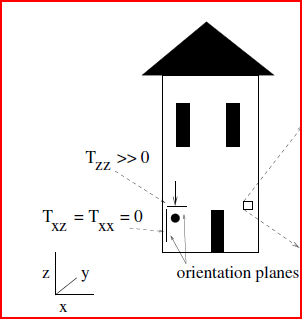 Many  
force vectors
Many body 
force vectors
Shrink to 
infinitesmal cube
Shrink to 
infinitesmal cube
Many
force vectors
One body force vector
Traction Paradox
Material body can be acted upon by external forces, which are of two kind: surface forces
 and body forces. Surface forces or contact forces act on the bounding surface as a result of mechanical 
contact between bodies, and their intensity is proportional to the area of contact.
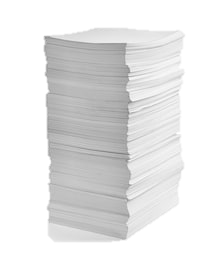 Traction vector T(n) is force/area vector
that external medium exerts on face with normal n.
^
^
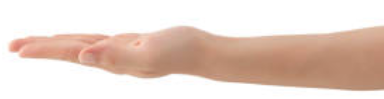 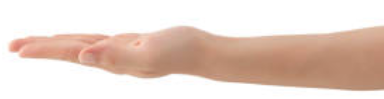 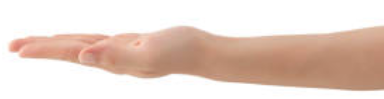 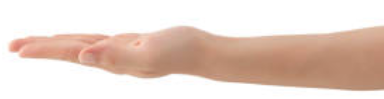 ^
^
n
T(n)
^
n
Note: Two vectors are needed
to describe traction, n and T. Hence,
6 components are needed, three for
orientation of T and three for orientation n
for face of cube. These six components
Of information are described by
 stress tensor s
^
^
^
n
T(n)
^
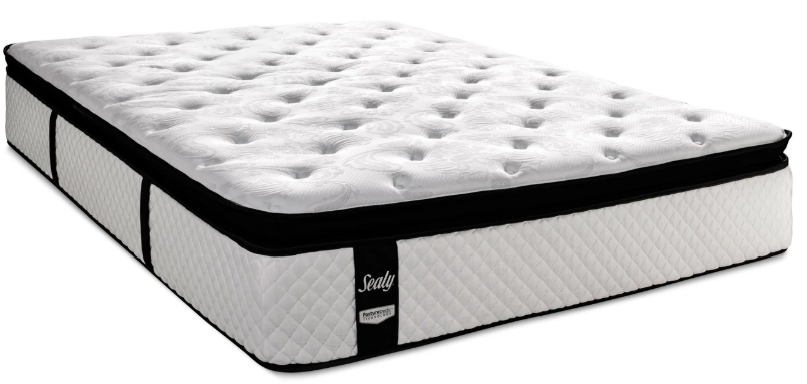 ij
^
T(n)
ij
Tractions change with different orientations of  face! Weird!
Example: Face mask in water has same pressure on it regardless of orientation,
but the normal vector changes with orientation..so does traction vector.
Traction Paradox
Material body can be acted upon by external forces, which are of two kind: surface forces
 and body forces. Surface forces or contact forces act on the bounding surface as a result of mechanical 
contact between bodies, and their intensity is proportional to the area of contact.
Traction vector T(n) is force/area vector
that external medium exerts on face with normal n.
^
^
^
^
n
T(n)
^
n
Note: Two vectors are needed
to describe traction, n and T. Hence,
6 components are needed, three for
orientation of T and three for orientation n
for face of cube. These six components
are described by stress tensor s
^
^
^
n
T(n)
ij
^
ij
^
T(n)
^
-n
^
^
^
Tractions are equal and opposite across face T(n) =-T(-n)
n
Newton’s 3rd law: For every action, there is an equal and opposite reaction. 
The statement means that in every interaction, there is a pair of forces acting on the two interacting objects. 
The size of the forces on the first object equals the size of the force on the second object.
Traction Vector (Force/area)
n
^
3
x
3
n
^
n
^
2
1
x
1
x
2
s
Stress tensor
(x )
(x )
1
1
ij
T
T
Face normal to ith coordinate
jth component  of traction
s
11
(Force/area external medium exerts on face of cube)
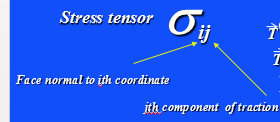 s
12
s
13
s
21
Traction vector
s
(x)
T
^
22
^
^
= s i + s  j + s k
s
12
11
13
23
Materialbody can be acted upon by external forces, which are of two kind: surface forces
 and body forces. Surface forces or contact forces act on the bounding surface as a result of mechanical 
contact between bodies, and their intensity is proportional to the area of contact.
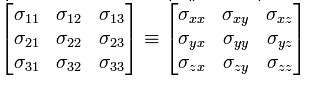 (y)
T
T
(z)
Outline
Traction Paradox
Stress Tensor
Elastic Wave Equation
What Does T n mean?
Summary
Appendix
.
Stress Tensor
x
3
x
1
x
2
s
Stress tensor
ij
33
s
11
32
s
I can see why normal streses are 
equal and opposite for equilibrium, otherwise forces on
cube would be unbalanced and accelerate. 
But why are shear stresses equal and opposite?
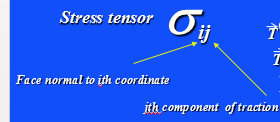 s
s
s
12
31
s
s
13
11
s
13
s
31
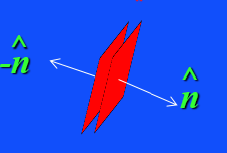 Stress tensor symmetric, otherwise equilibrium cube would rotate:
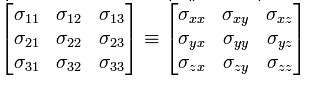 s
s
=
ij
ji
Net Forces on Cube
x
3
x
1
x
2
12
s
s
s
s
s
11
12
13
11
s
13
dx
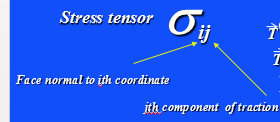 (x+dx)
(x)
(x+dx)
(x)
(x+dx)
(x)
s
(x)
jth component force on ith face at x:
ij
s
(x+dx)
jth component force on ith face at x+dx:
s
ij
i
[s
s
S
S
S
S
dx
(x+dx )-
(x)] =
Sum over 
face indices i
i
ij
i
i
ij
ij
i
i
i
Total difference of 
jth component force/area on cube
x
i
s
Actually, we need to multiply
by area dA to get net force!
s
s
Add up jth comp contributions from all faces:
dx
dx
dx
ji
i
i
ij
jth component net force/area on cube:
=
=
i
ij,i
x
x
Repeated indicies = summation (Einstein notation)
i
Index after comma=differentiation
i
Outline
Traction Paradox
Stress Tensor
Elastic Wave Equation
What Does T n mean?
Summary
Appendix
.
Elastic Wave Equation(F=ma)
x
3
x
1
x
2
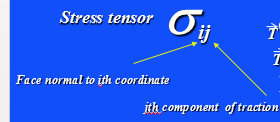 Total mass in cube
Note: Net force on face, not stress, causes acceleration
Note: Net force gradient, not stress, causes acceleration
..
s
s
s
u
(
r
)
=
+
+
dxdydz
dxdydz
xx,x
yx,y
zx,z
Actually, we need to multiply
by area dA to get net force!
Sum of xth component net forces on cube    = inertial forces
Elastic Wave Equation(F=ma)
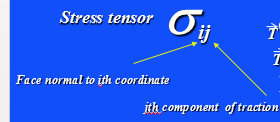 ..
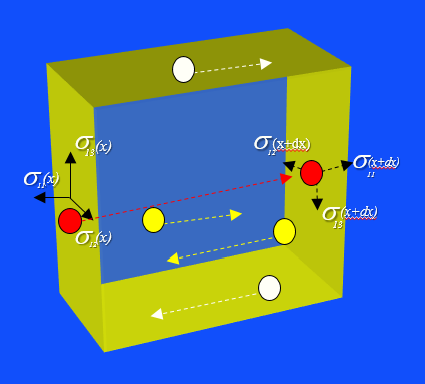 s
s
s
u
r
=
+
+
xx,x
yx,y
zx,z
..
s
s
s
v
r
=
+
+
xy,x
yy,y
zy,z
..
s
s
s
w
r
=
+
+
xz,x
yz,y
zz,z
Elastic
s
..
u
+ F
r
ji
=
i
i
x
3 eqns, 9 unknowns
Acoustic
j
..
P
u
r
+ F
=
-
i
3 eqns, 4 unknowns
i
x
i
Acoustic vs Elastic Stress
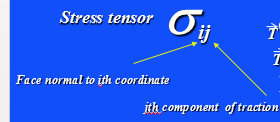 Hydrostatic Case
-P
0
0
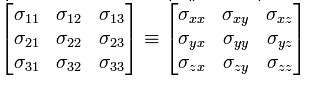 No shear strength
=
0
-P
0
-P
0
0
T(n)
n
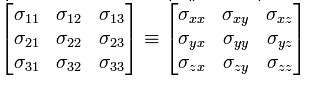 x
n
y
n
n
z
Outline
Traction Paradox
Stress Tensor
Elastic Wave Equation
What Does T n mean?
Summary
Appendix
.
What does s n mean?
T(n)
n
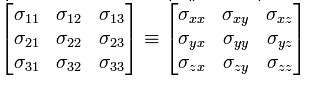 x
n       =
n
y
n
z
Note, if n=(1,0,0) then s  n = (sxx ,sxy ,sxz )
 traction components along plane n=(1,0,0)
Recall
x3
^
T(n)
^
What is projection (ABC/ABO) of ABC on ABO?
^
T(-x2)
n
Answer:  (n1,n2,n3) = (OBC,OAB,OAC)/ABC
x1
^
x2
n=(cos   ,sin  ) = (AC/BC, AB/BC)
T(-x3)
C
^
a
a
a
a
Ratio of line lengths
gives components of 
normal unit vector
a
a
90-
A
B
Projection of BC onto AB
AB=BCcos(90-a)=BCsin(a)
B
AC=ABcos(a)
O
total forces= TBC  BC+ TAB BCsin(a)+TAC BCcos(a)= TBC  + TAB sin(a)+TAC cos(a)
A
C
BC
Stress Matrix  n = T(n)
^
^
[                           ]
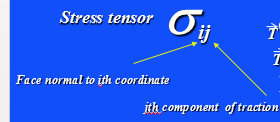 Shrink Volume to zero
Sum of forces on all 4 faces
0
ABC area
Shrink Volume to zero
^
^
^
^
T(n)ABC + T(-x1)OBC + T(-x2)OAB + T(-x3)OAC                0
ABC
T(n) = [T(-x1)OBC + T(-x2)OAB + T(-x3)OAC ]/ABC               0
x3
^
T(n)
This means that, given the stress matrix, we can find the
traction on any oriented plane with normal vector n by 
Dot product unit vector n by stress matrix.
Noting (n1,n2,n3) = (OBC,OAB,OAC)/ABC
And setting to zero and rearranging gives
^
^
T(-x2)
n
^
^
^
T(n1)
T(n2)
T(n3)
x1
^
x2
n
^
T(-x3)
T(n)x
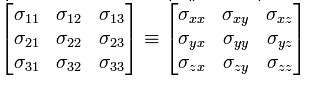 x
B
n
=
^
T(n)y
y
n
^
or
T(n) = T(xj)nj
^
O
z
^
T(n)z
A
C
Einstein notation (i.e., summation)
Stress Matrix  n = T(n)
..
If body is oscillating then we have to add in dxdydz r u, but it shrinks to zero
much faster than traction forces so it can be considered neglible compared to 
tractions for small enuf dxdydz
^
^
[                           ]
Shrink Volume to zero
Sum of forces on all 4 faces
0
ABC area
Shrink Volume to zero
^
^
^
^
T(n)ABC + T(-x1)OBC + T(-x2)OAB + T(-x3)OAC                0
ABC
This means that, given the stress matrix, we can find the
traction on any oriented plane with normal vector n by 
simply multiplying unit vector n by stress matrix.
x3
^
T(n)
Noting (n1,n2,n3) = (OBC,OAB,OAC)/ABC
And setting to zero and rearranging gives
^
^
T(-x2)
n
x1
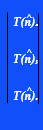 ^
x2
n
^
T(-x3)
T(n1)
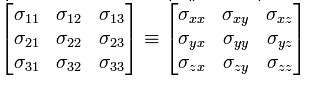 x
X


Y


z
B
n
=
^
T(n2)
y
n
^
or
T(n) = T(xj)nj
^
O
z
^
T(n3)
A
C
Einstein notation (i.e., summation)
What does s n mean?
This means that, given the stress matrix, we can find the
traction on any oriented plane with normal vector n by 
Multiplying unit vector n by stress matrix.
T(n)
n
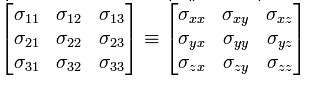 x
n
y
n
n
z
2nd Rank Stress Tensor(No change in vector length under coordinate transformation)
If N orthogonal transformation matrix (i.e., N’N=I) then 
(y,y)=(Nx,Nx)=x’N’Nx=x’x
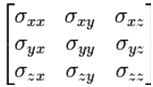 n
n
y
n
z
Ax=z  AN’Nx=N’Nz
Multiply both sides by N
NAN’x’= z’
This is how 2nd rank tensor transforms under 
a coordinate transformation
Principal Stress Directions
ax1 + bx2 + cx1 x2 = cnst describes an ellipse
2
2
Similarity Transform: Rotation matrix so that stress matrix is diagonalized
2
ex1 + fx2  = cnst describes an ellipse with no crossterms
2
No shear stresses in this coordinate system!
t
0
0
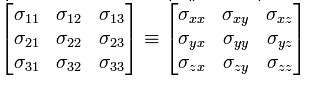 T
11
N
N
=
0
t
0
^
^
22
n
T(n)
t
0
0
33
^
n
Geometric Interpretation
^
^
n
T(n)
x2
x1
x2
x2
^
T(n)
rotation
x1
x1
[       ]
x2
)
x1
(
x3
x1
x2
x1
x3
t
T
T
[N ][N]
[N ][N]
x2
)
0
x1
0
(
x3
x2
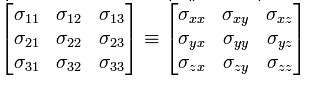 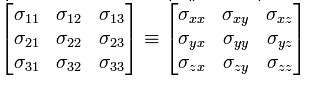 = cnst
11
t
= cnst
0
0
22
x3
t
0
0
33
x1
)
x2
x2
x1
(
x3
x3
Principal Stress Directions
Rotation matrix so that stress matrix is diagonalized
No shear stresses in this coordinate system!
t
0
0
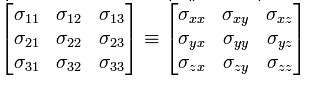 T
11
N
N
=
0
t
0
^
^
22
n
T(n)
t
0
0
33
^
n
^
^
n
T(n)
x2
x2
x1
x1
^
T(n)
Zero shear stresses for above coord. system
Shear stresses for above coord. system
Outline
Traction Paradox
Stress Tensor
Elastic Wave Equation
What Does T n mean?
Summary
Appendix
.
Summary
s
Stress tensor
(x )
ij
1
T
Face normal to ith coordinate axis
jth component  of traction
4. Elastic wave eqn.
Surface forces or contact forces act on the bounding surface as a result of mechanical 
contact between bodies, and their intensity is proportional to the area of contact.
^
1. Traction: T(n) = Force/area ext. media exerts along a face with normal n
Tractions change with different orientations of  face! Weird!
^
2.
^
^
^
^
^
n
n
T(n)
T(n)
T
(x)
^
^
n
n
^
s
..
^
^
n
^
T(n)
^
T(n)
u
+ F
n
r
ij
=
T
^
^
^
Traction vector
(y)
= s n + s n + s n
i
^
i
T(n)
3.
x
11
1
31
3
2
21
ij
ij
^
j
T(n)
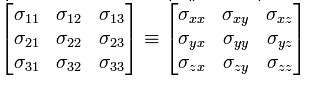 T
(z)
3 eqns, 9 unknowns
Summary
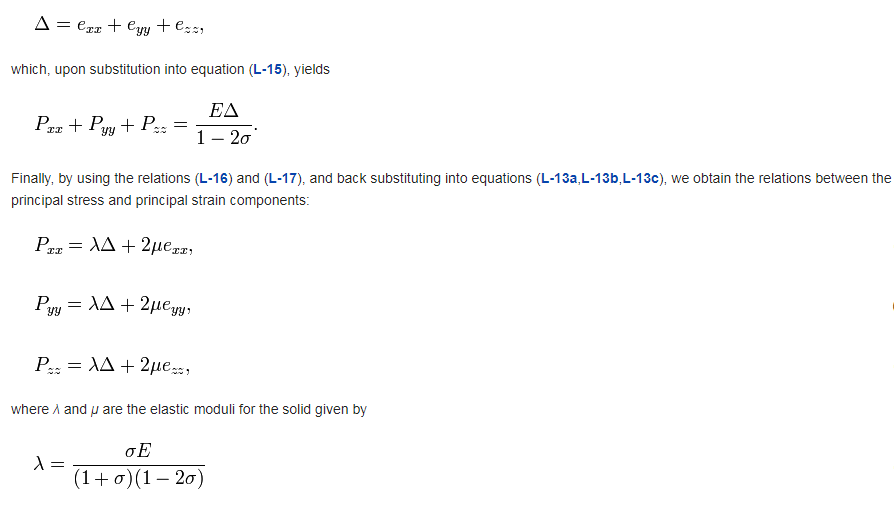 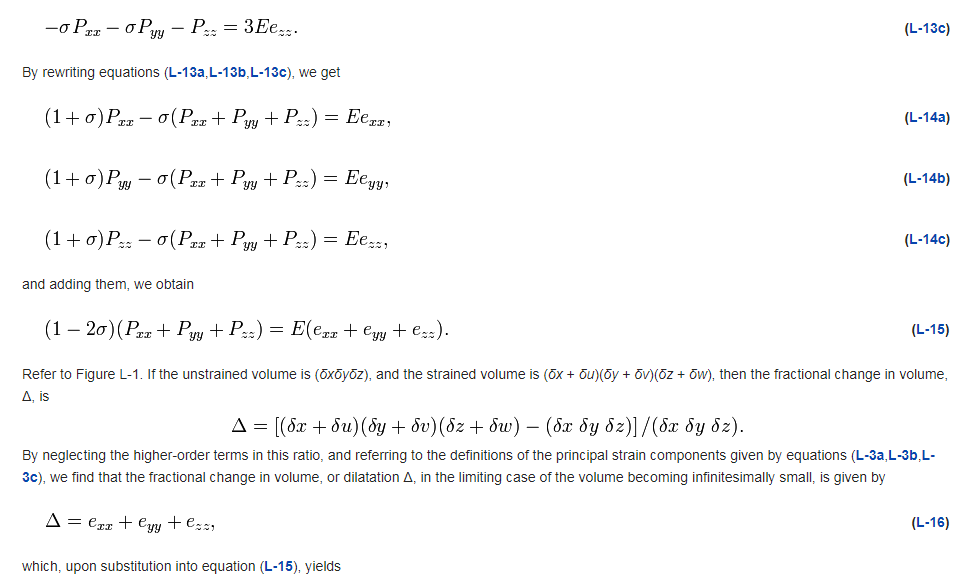 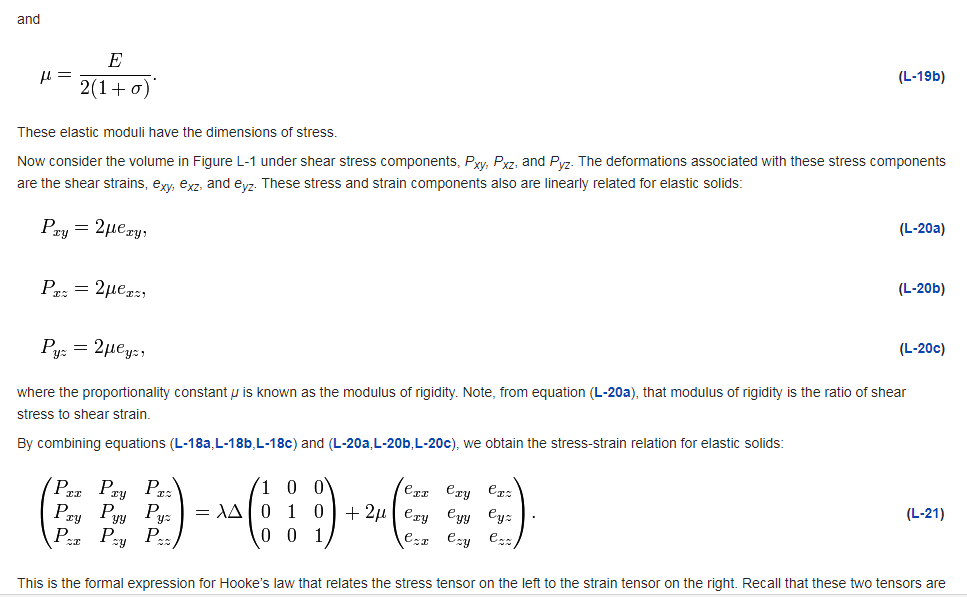 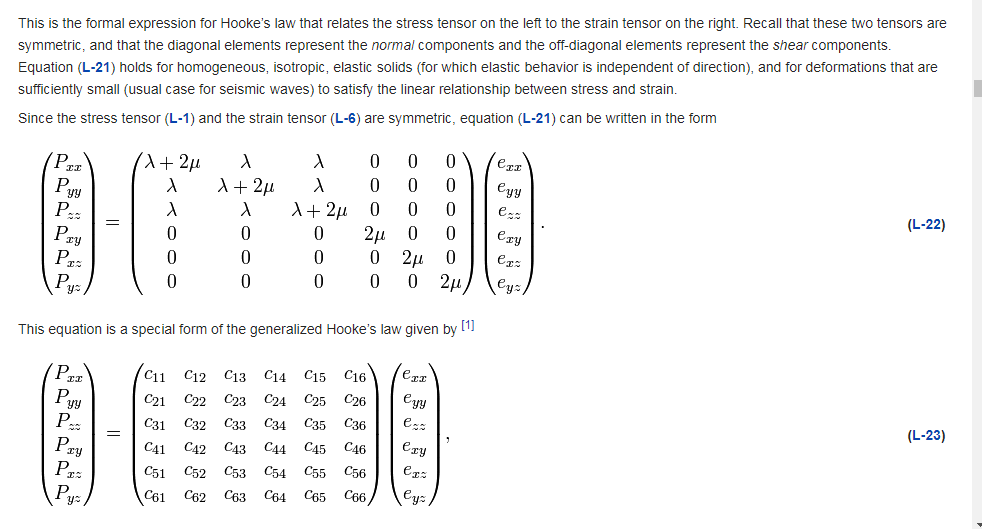 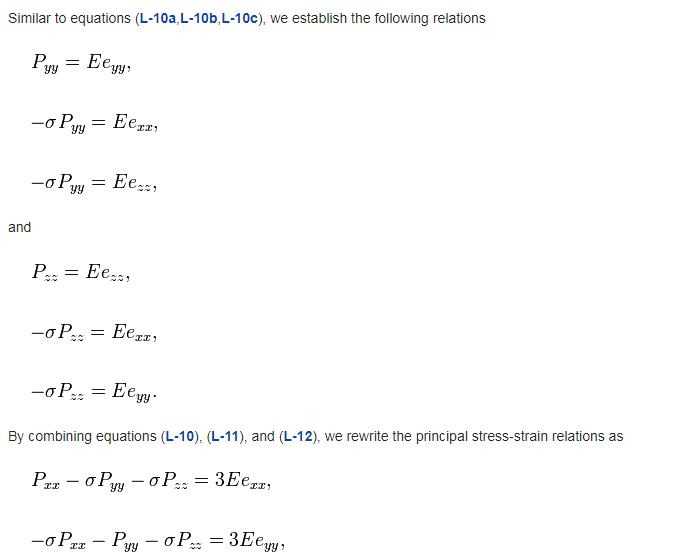 ^
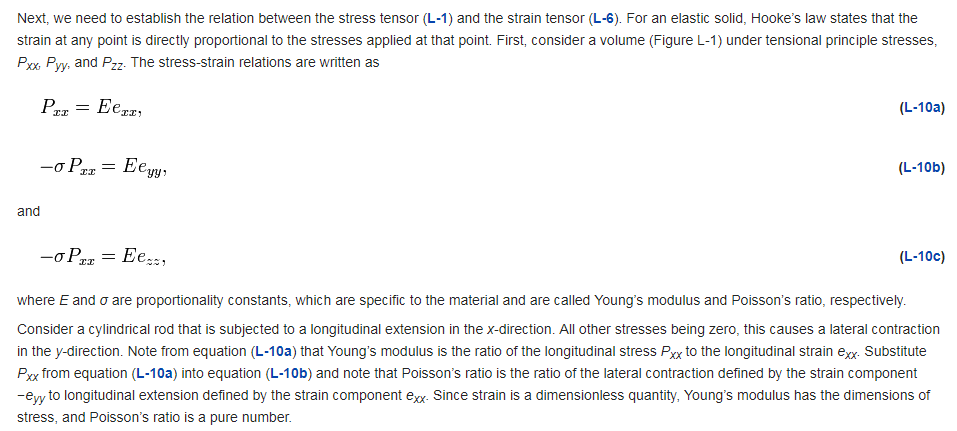 1. Traction: T(n) = Force/area ext. media exerts along a face with normal n
^
^
^
^
^
n
n
T(n)
T(n)
Isotropic
Hooke’s Law
m, l
^
^
n
n
^
^
^
n
^
T(n)
^
T(n)
n
^
T(n)
ij
ij
^
T(n)
Anisotropic
Hooke’s Law
21 parameters cij